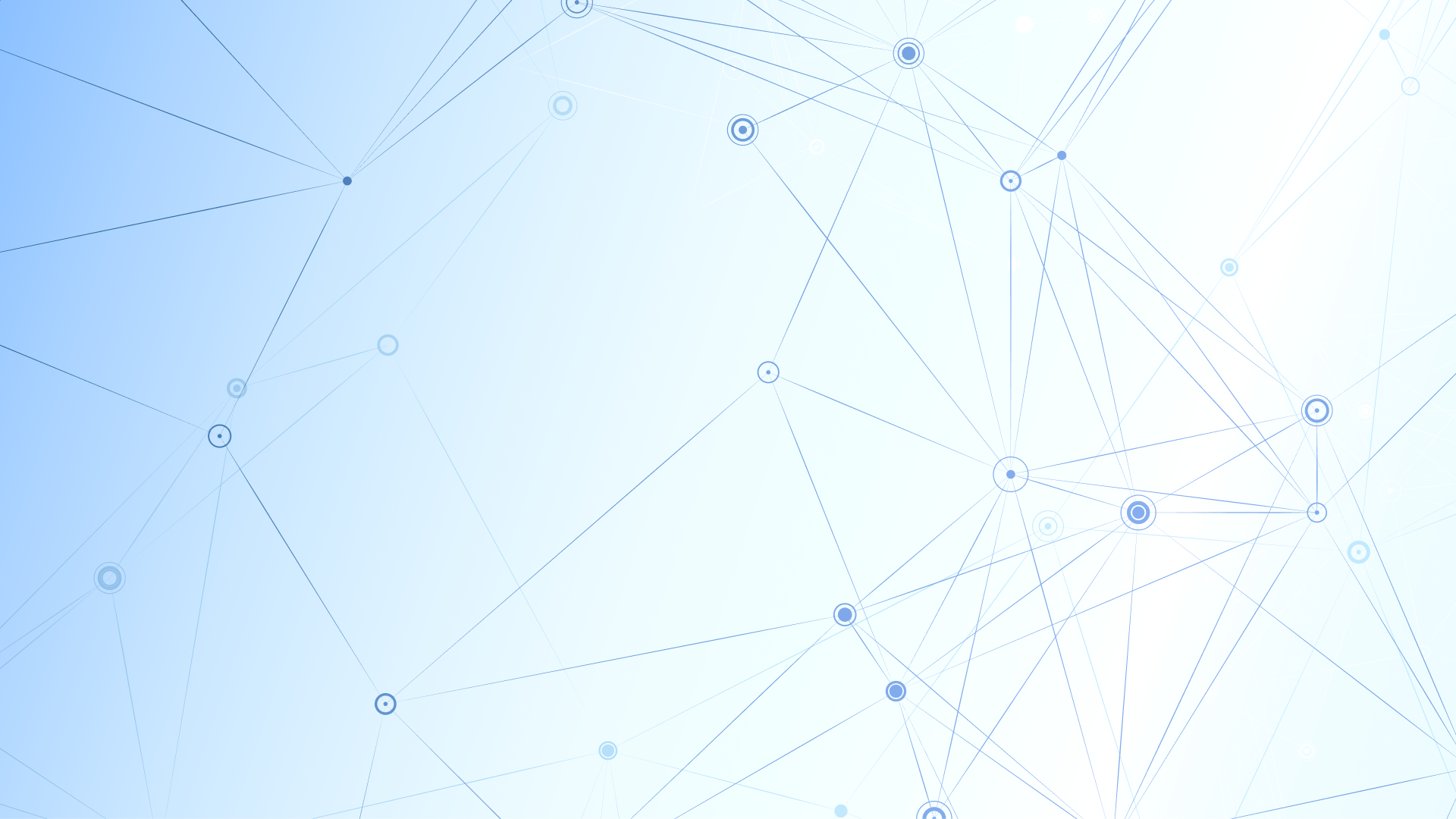 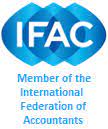 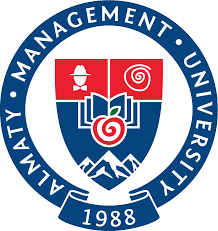 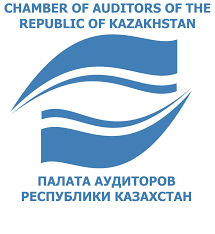 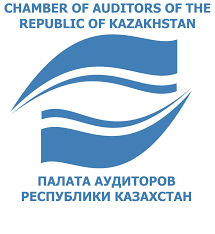 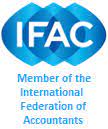 Международная научно-практическая конференция «Искусственный интеллект, ESG и цифровизация: трансформирование финансовых стратегий и устойчивое развитие»
Международная научно-практическая конференция «Искусственный интеллект, ESG и цифровизация: трансформирование финансовых стратегий и устойчивое развитие»
Тема выступления:
"Цифровизация. Трансформация аудита и 
бухгалтерского учёта - перспективы и вызовы.»

Председатель Совета ПОБ «Учёт»
Вице-президент ПАО «Палата аудиторов РК» Акан Арыстан
г. Алматы, 20 ноября 2024 г.
Тема выступления:
"Цифровизация. Трансформация аудита и 
бухгалтерского учёта - перспективы и вызовы.»

Председатель Совета ПОБ «Учёт»
Вице-президент ПАО «Палата аудиторов РК» Акан Арыстан
г. Алматы, 20 ноября 2024 г.
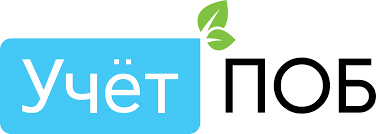 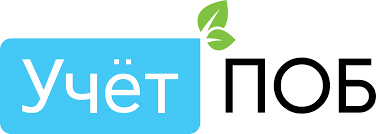 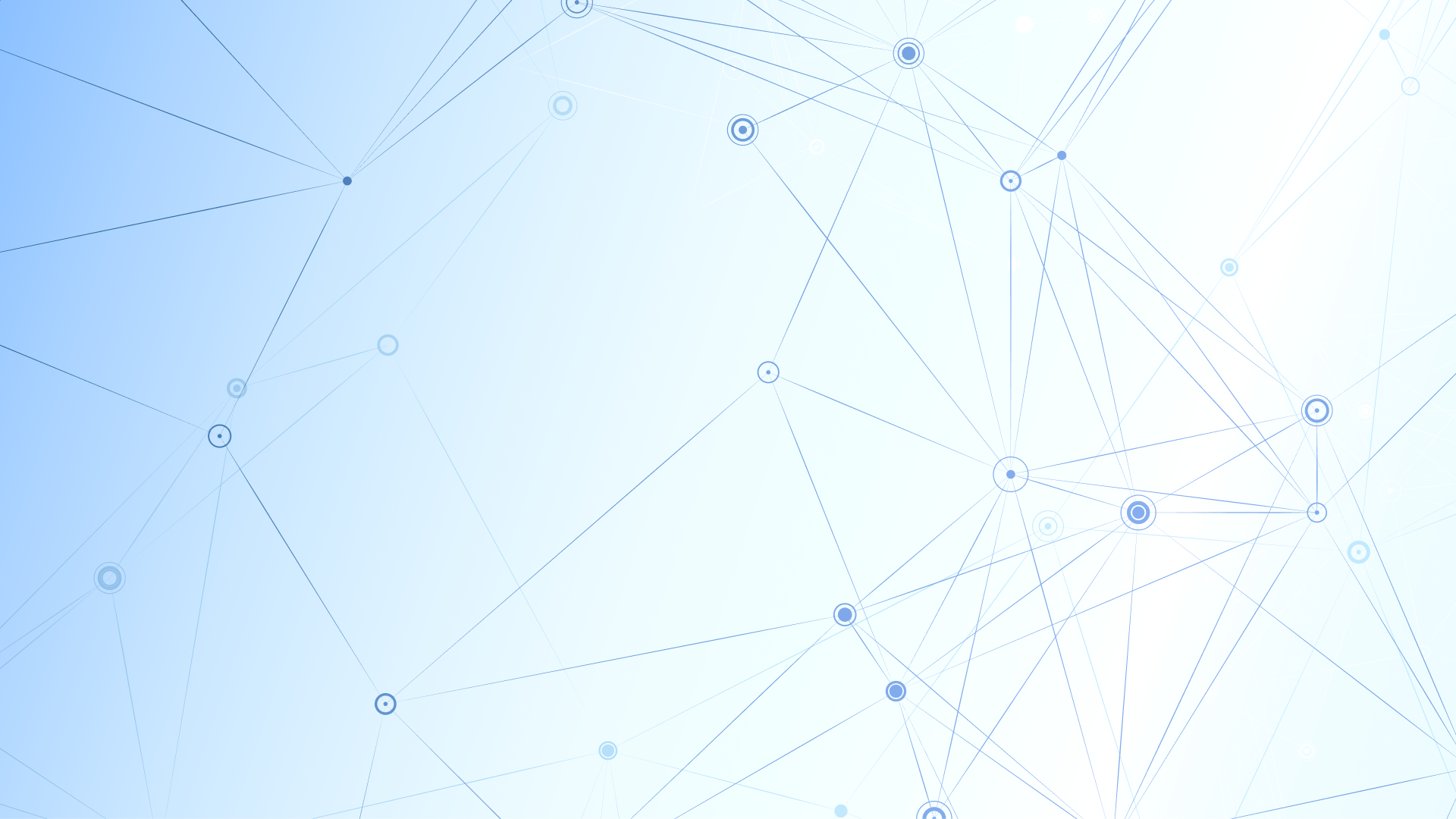 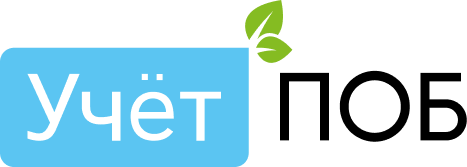 Дисклеймер
В настоящем выступлении мной понимаются профессии «аудитор» и «бухгалтер» в качестве единой – «accountant». 
Таким образом, мной не упоминаются действующие функции Бухгалтера или Аудитора в качестве в качестве должностей в конкретных индустриях. 
Основной фокус сделан на трансформацию «профессионалов» - физических лиц и отраслевых бухгалтерских и аудиторских фирм.
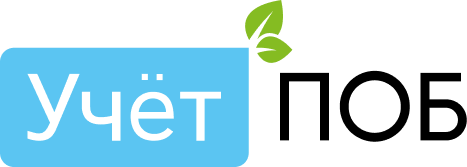 О развитии учётной техники
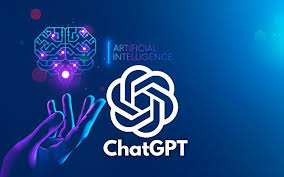 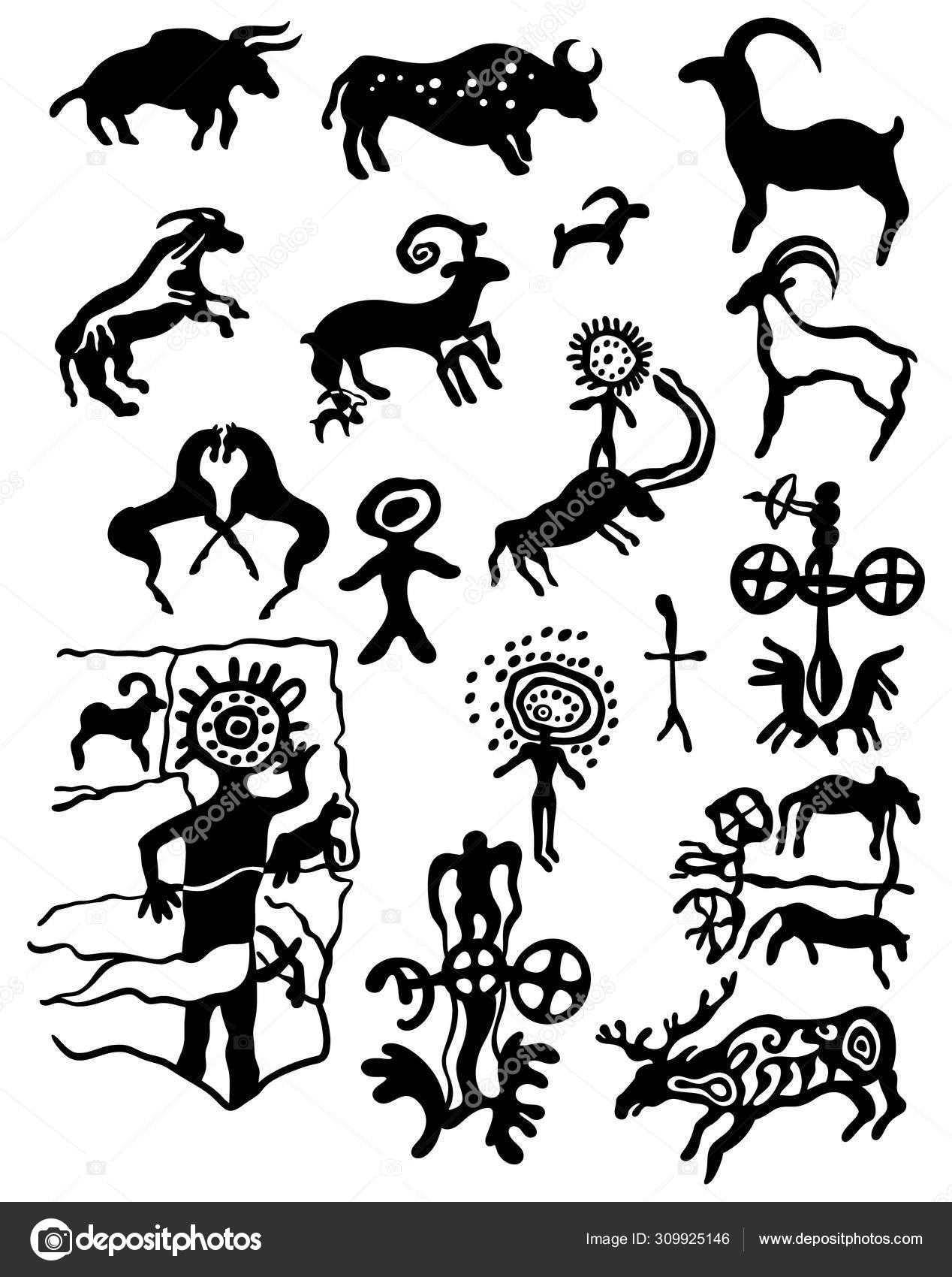 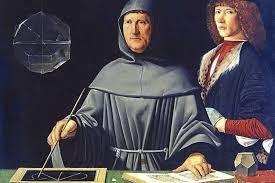 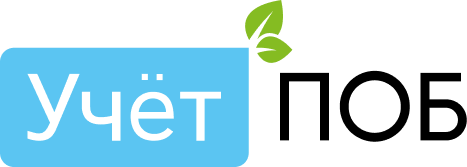 Эволюция
Счеты / Счетные машины
Визит / аудиенция *
Гросс Бух **
Компьютеризация
Цифровые программы
Интернет
ЭДО
ВКС
Искусственный интеллект
СМЕНА РОЛИ БУХГАЛТЕРА / АУДИТОРА - трансформация
Финансовый аналитик - NEW
Финансовый директор - NEW
Финансовый консультант - NEW
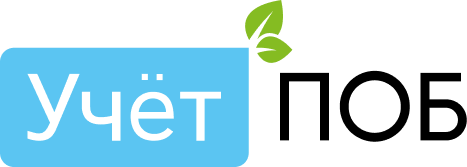 АРХАИЗМ

Бумажные документы и учетные книги
Счетные инструменты
Физическое хранение документов
Личные встречи важны
Координация через почту и телефон
Очень частые отчеты
Постоянные аудиты и проверки
СОВРЕМЕННОСТЬ

Бухгалтерия в облаке
Электронный архив
Электронный документооборот
Интеграция с банками
Электронные платежи и финтех
Всё в телефоне
Аналитика в реальном времени
БУДУЩЕЕ

Blockchain станет революцией в сфере учета.
Он обеспечивает неизменяемость данных и полную прозрачность всех
транзакций.
Бухгалтерия будущего будет полностью интегрирована                                       с государственными
системами контроля и отчётности, что позволит мгновенно передавать
финансовую информацию в налоговые органы, социальные службы и
другие инстанции. 
                                                М.А. Барышев – Президент ПОБ «Учёт»
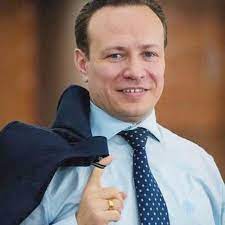 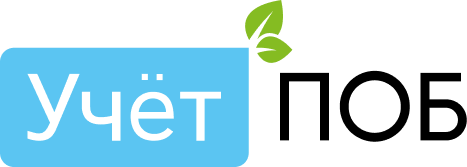 Компетентность «бухгалтера/аудитора»
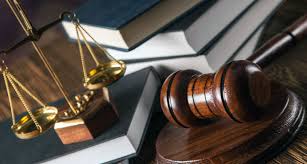 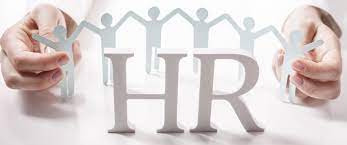 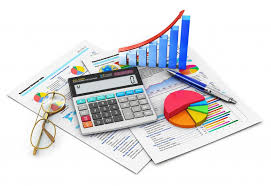 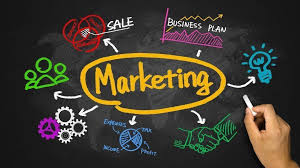 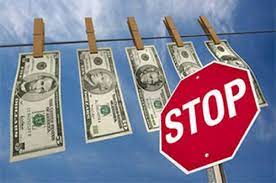 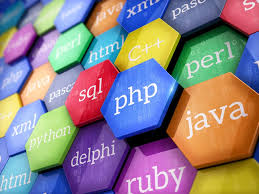 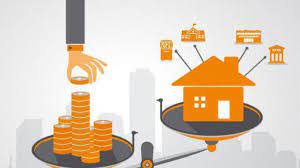 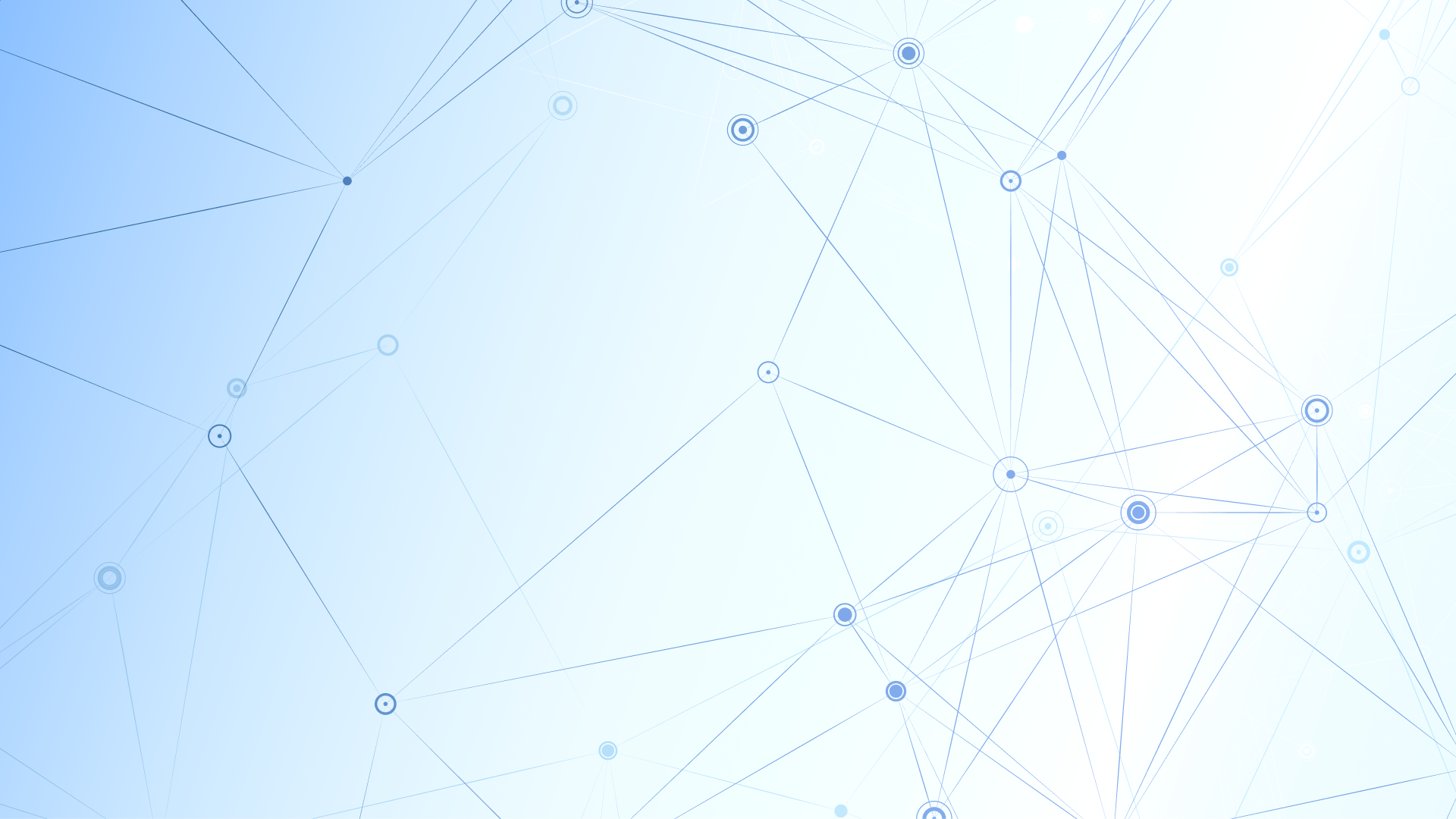 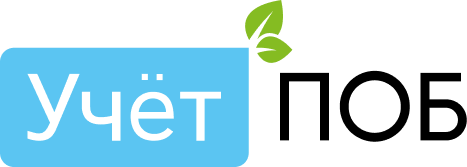 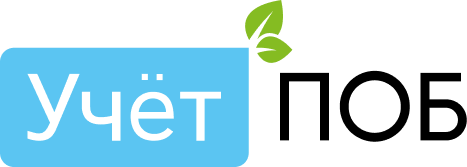 Лестница компетенций
Финансовый директор
Аудитор
Главный бухгалтер
Проф.бухгалтер
Налоговый консультант
Бухгалтер МСБ
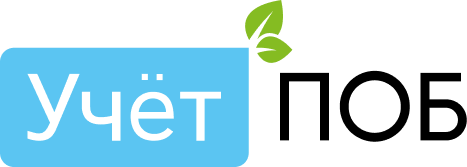 Квалификации Аудитор в Казахстане
1993 - 2021 г.
бухгалтерский учет;
финансы и финансовый менеджмент;
налоги и налогообложение;
гражданское право;
банковское дело;
страховое и пенсионное законодательство;
аудит.
с 2021 г. 
финансовый учет и отчетность по международным стандартам финансовой отчетности;
управленческий учет;
финансы и финансовый менеджмент;
налоги;
право (гражданское право, банковское дело, страховое и пенсионное законодательство);
этика;
аудит.
Сертификация Профессиональный бухгалтер в Казахстане
финансовый учет и отчетность по международным стандартам финансовой отчетности;
      управленческий учет;
      финансы и финансовый менеджмент;
      налоги;
      право (гражданское право, банковское дело, страховое и социальное законодательство);
      этика.
В 2023 г. был упразднен зачет к сертификации «Профессиональный бухгалтер» - бухгалтерский учет, налоги и налогообложение, гражданское право.
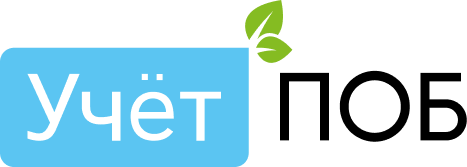 Специализация аудиторов
По специфике клиента (сферы):                          

«банковский аудитор»,                                 
«по недропользователям»,                                    
«по налогам» и тд.
2. Прикладные направления:

Социальные исследования 
Форсайт прогноз и анализ 
моделирование и тд.
3. По внутренней компетенции:

Партнер по аудиту 
Партнер по качеству 
Партнер по повышению квалификации
Партнер по управлению и тд.
4. Сопутствующие направления:
 
IT аудит 
Комплаенс-аудит
Юридический аудит
Управленческий аудит
Экологический аудит
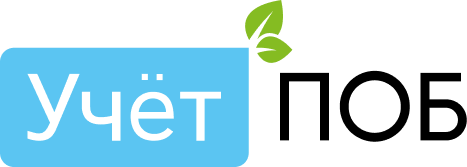 тенденции и новые направления
Тенденции влияющие на профессию:

1. Полный переход на цифровые документы;
2. Дистанционная работа;
3. Обширное применение искусственного интеллекта;
4. Транснациональность;
5. Специализация компаний;
6. Расширение сферы подтверждения достоверности информации;
7. Получение информации клиентами в режиме реального времени.
8. Распознавание и сортировка документов.
9. Автоматическая классификация расходов.
10. Обнаружение ошибок и мошенничества в реальном времени.
11. Аналитика, прогнозы и решения – ИИ.
Новые направления:

Развитие бухгалтерского аутсорсинга;
Институт внешнего контроля качества бухгалтерских организаций;
Разработка новых направлений в аудите:
Аудит социальной ответственности;
Судебный аудит;
Дью дилидженс
ESG
IT аудит
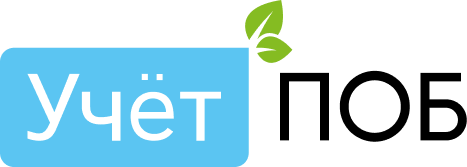 Бухгалтерский аутсорсинг
Получение законодательного статуса и определения БА
БОНУСЫ:
Экономия
Делегирование полномочий
Разделений операционных функций
Повышение квалификации
Раздление ответственности
Разработка единых Правил и методологии Бухаутсорсинга
Установления внешнего контроля качества
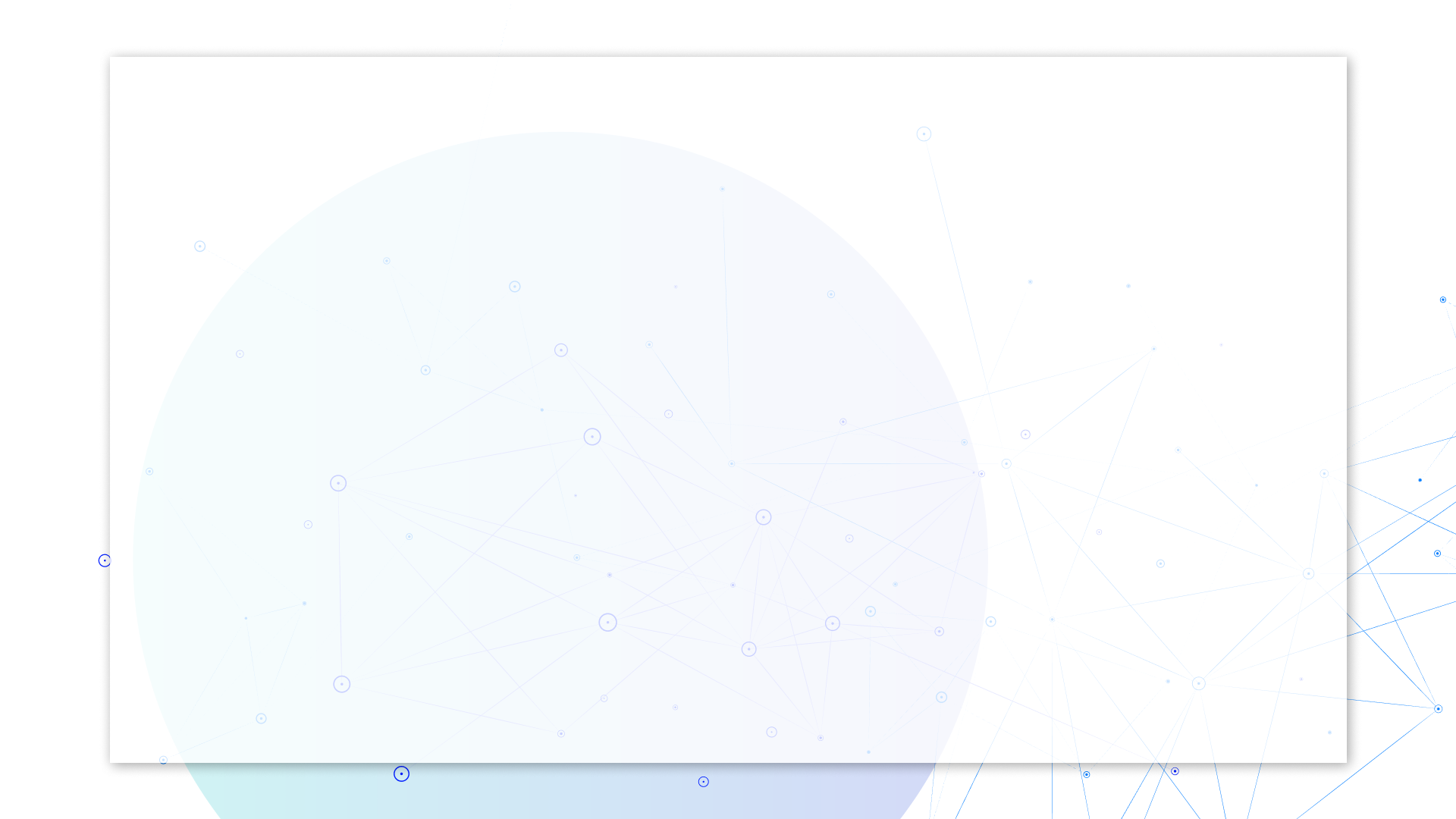 Аудит социальной ответственности
Аудит социальной ответственности — процесс оценки, подготовки отчёта, повышения эффективности функционирования и стиля работы организации, средство измерения её воздействия на общество в целом. 
	При помощи социального аудита можно измерить степень корпоративной социальной ответственности. Им оцениваются прежде всего формальные и неформальные правила поведения внутри организации, мнения сторон, заинтересованных в деятельности компании, с целью выбора условий, благоприятных для менеджмента качества и развития человеческих ресурсов. 
	Подобно внутреннему финансовому аудиту, социальный аудит требует чёткой постановки критериев исследования: каких результатов компания стремится достичь, мнение каких групп общественности влияет на успех её бизнеса и в каких показателях будет измеряться её эффективность
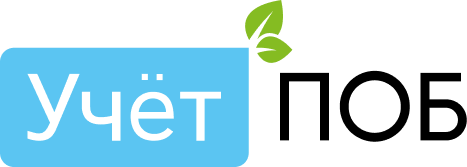 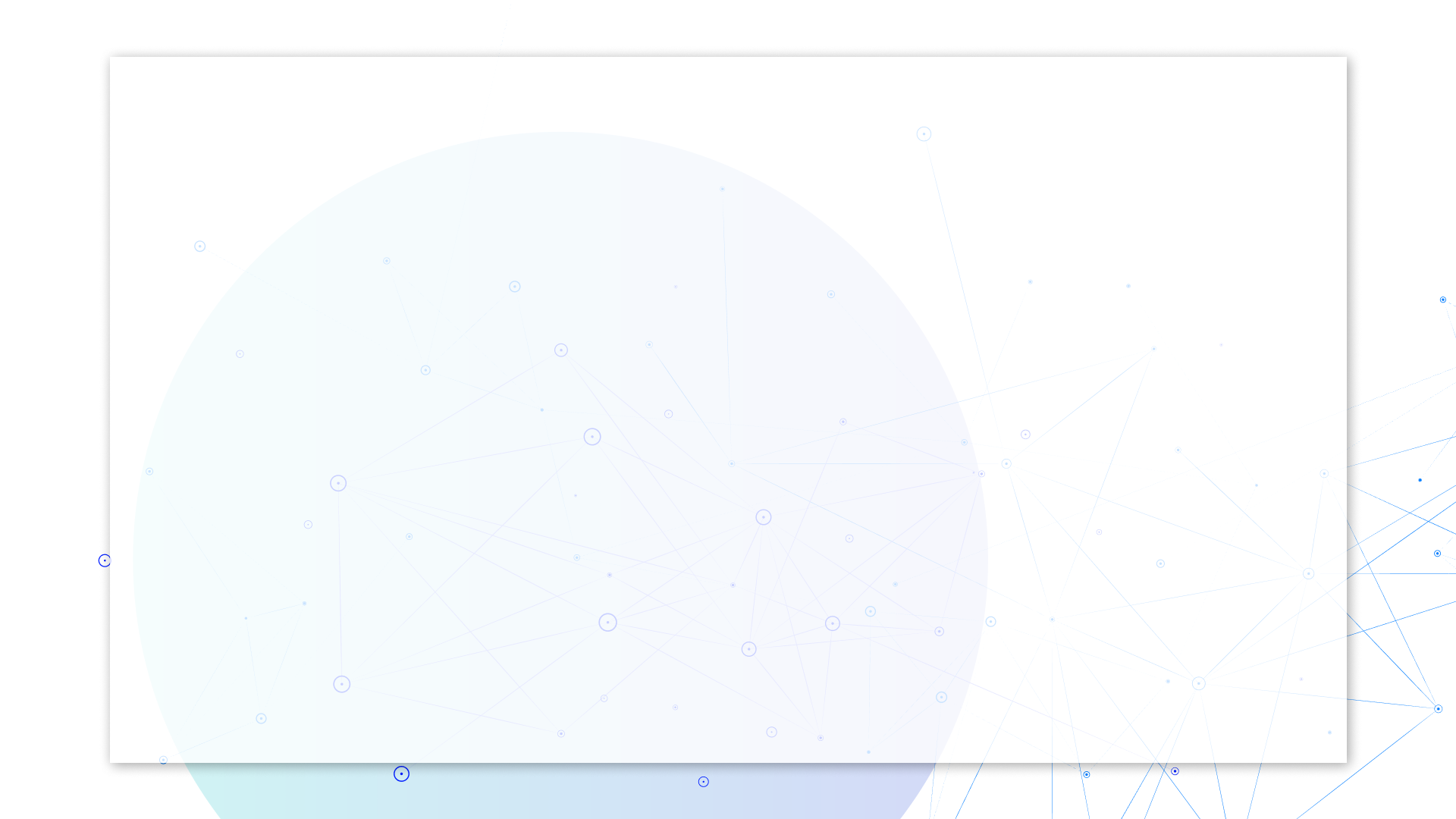 Судебный аудит – оказание аудитором услуг государственным, следственным органам, адвокатуре или местным предпринимателям по делам, где отсутствует прямая необходимость в применении МСА по отдельным вопросам

Специфика:
появится возможность прописать четкие прозрачный механизм взаимодействия аудитора и следствия;
появится регламентированная подотчетность, в том числе и в первую очередь, высшим органам надзора – Прокуратуре РК;
аудитор получит четко установленные права и обязанности, а также компетенцию и сроки;
аудиторские услуги для ПО будут отличны от сопутствующих услуг – согласованных процедур; 
более продуктивно будут реализованы требования Закона РК «Об аудиторской деятельности» в части «взаимодействие с органами прокуратуры и уголовного преследования при проведении внешнего контроля качества аудиторских организаций»
Судебный аудит
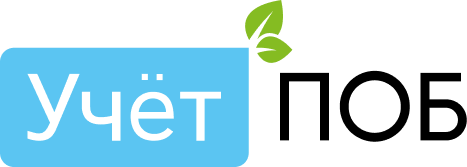 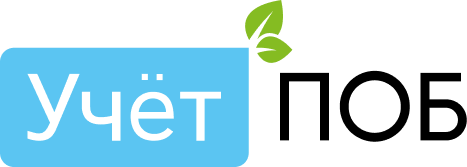 Дью дилидженс
Процедура составления объективного представления об объекте инвестирования, включающая в себя оценку инвестиционных рисков, независимую оценку объекта инвестирования, всестороннее исследование деятельности компании, комплексную проверку её финансового состояния и положения на рынке.
	Due diligence проводится обычно перед началом покупки бизнеса, осуществлением сделки по слиянию (присоединению), подписанием контракта или сотрудничеством с этой компанией.
	DD становится все более известным среди представителей крупного, среднего и иногда малого российского бизнеса, представляет собой ряд мероприятий по формированию объективного представления об объекте инвестирования.
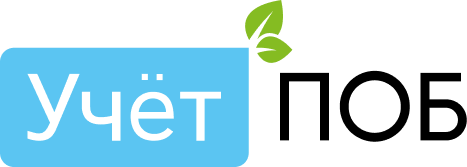 ESG
(IAASB) (IFAC) «Совет по международным стандартам аудита и заданий, обеспечивающих уверенность» утвердил 20 сентября 2024 года международный стандарт по обеспечению устойчивого развития «Общие требования к заданиям, обеспечивающим уверенность в информации об устойчивом развитии» (ISSA 5000).
Сфера применения: Стандарт применим ко всем формам отчетности в области устойчивого развития, позволяя обеспечивать уверенность в информации об устойчивом развитии в соответствии с различными концепциями, используемыми во всем мире, включая стандарты IFRS S1 и IFRS S2 Международного совета по стандартам устойчивого развития (ISSB) и стандарты Глобальной инициативы по отчетности, а также нормативные требования.
Риск-ориентированный подход: ISSA 5000 продвигает риск-ориентированный подход к обеспечению уверенности в информации об устойчивом развитии, требуя от специалистов -практиков оценивать риски существенных искажений в информации об устойчивом развитии и соответствующим образом адаптировать свои процедуры.
Повышенный профессиональный скептицизм: Стандарт подчеркивает необходимость того, чтобы специалисты, выражающие уверенность в информации об устойчивом развитии, проявляли повышенный профессиональный скептицизм, учитывая развивающийся характер отчетности в области устойчивого развития и уникальные проблемы, связанные с проверкой нефинансовых данных.
Вовлечение и прозрачность: ISSA 5000 повышает прозрачность заданий по обеспечению уверенности в информации об устойчивом развитии, требуя четкого изложения объема и методологии.
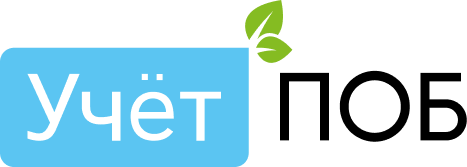 IT аудит
Юрист
Проверка контрагента
Методология аудиторской компании
Внутренняя методология клиента
Оценка системы IT безопасности клиента и оказание IT услуг клиенту
Оценка IT
МинФин
Маркетолог
Финансист
ПОД/ФТ
МинЮст
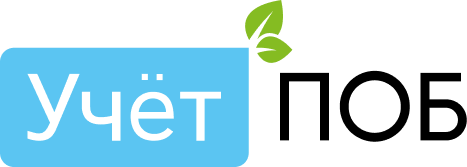 Роль бухгалтера в будущем
Роль бухгалтера будет значительно изменена. Вместо выполнения рутинных задач бухгалтеры станут финансовыми аналитиками и консультантами, которые будут интерпретировать результаты работы автоматизированных систем и помогать компаниям разрабатывать стратегии на основе полученных данных. Также они будут консультировать по вопросам налогового планирования и оптимизации бизнес-процессов.
Интернет вещей (IoT) повлияет на бухгалтерию в контексте управления активами и инвентаризацией. Умные устройства и датчики смогут автоматически передавать данные о состоянии оборудования, расходах на ресурсы, логистических процессах и других аспектах, что позволит учитывать такие данные в бухгалтерии в режиме реального времени.
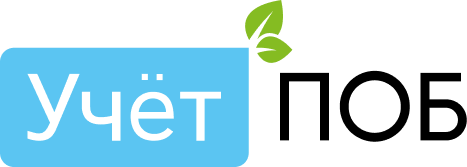 Послесловие
Уважаемые коллеги, представив Вашем вниманию основные тезисы обсуждаемых в настоящее время новелл в аудите и бухгалтерском учете Казахстана, можно констатировать их развитие в фарватере общепланетарных тенденций. Развитие технического прогресса активно влияют на нашу жизнь и окружающий мир! Соответственно, каждое цифровое/техническое новшество находит применение и бухгалтерской сфере в геометрической прогрессии! 
	Убежден, что в конечном счете «человека» не вытеснит «искусственный интеллект» - его вытеснит «человек умеющий пользоваться искусственным интеллектом»! 
	В завершении, хочу выразить особую благодарность нашим партнерам – Almaty Management University за организацию и приглашение на данное мероприятие!        

Спасибо за внимание!
С уважением к Вам,
Председатель Совета ПОБ «Учёт»,
Вице-президент ПАО «Палата аудиторов РК»,
Член Общественного совета 
по государственным финансам 
Министерства финансов РК
Акан Арыстан
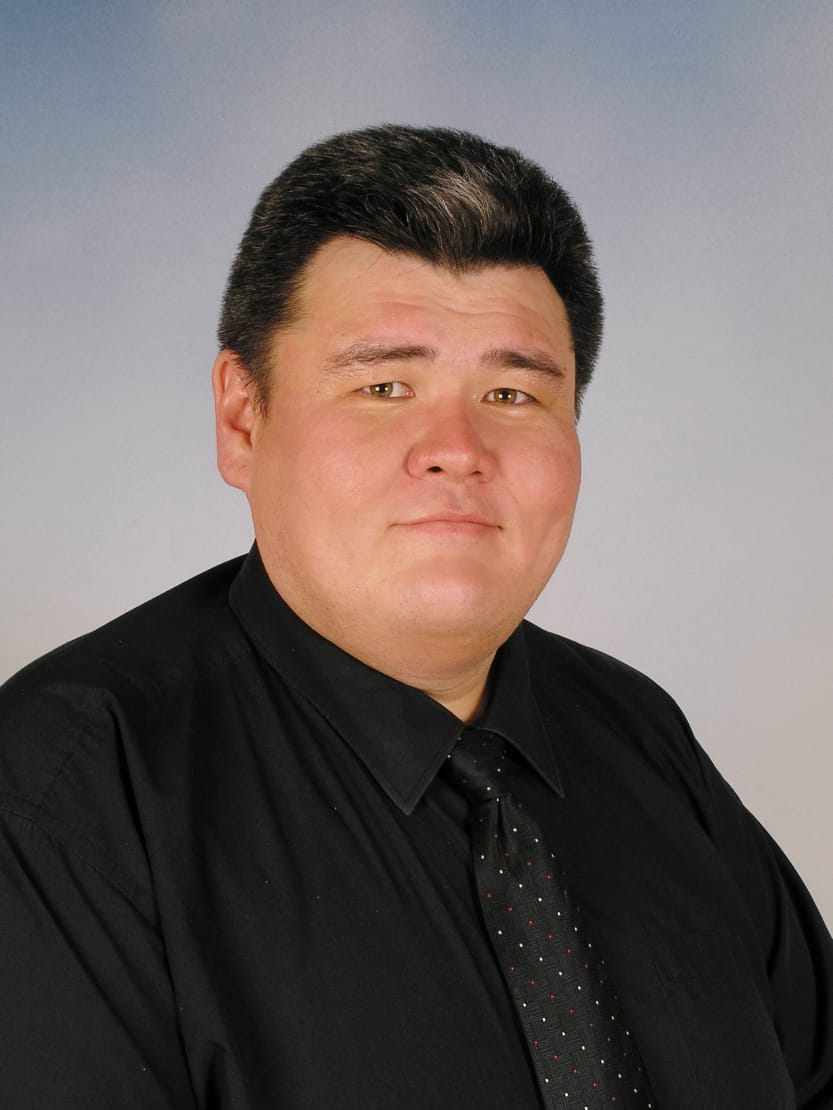